IMAGING IN ACUTE STROKE
We will discuss the following subjects:
Role of CT and MR in patients with stroke
Early CT and MR signs of infarction
How to identify patients with tissue at risk for    guidance in selecting the appropriate therapy
CLASSIFICATION
Strokes can be classified into two major categories: 1.Ischemic -Ischemic strokes are caused by interruption of the blood supply to the brain
    2. hemorrhagic- hemorrhagic strokes result from the rupture of a blood vessel or an abnormal vascular structure. About 87% of strokes are ischemic, the rest being hemorrhagic. Bleeding can develop inside  ischemic area,  condition known as "hemorrhagic transformation."
1.ISCHEMIC
In an ischemic stroke, blood supply to part of the brain is decreased, leading to dysfunction of the brain tissue in that area. There are four reasons why this might happen: 
Thrombosis
Embolism
 Shock
Cerebral venous sinus thrombosis
    A stroke without an obvious explanation is termed cryptogenic (of unknown origin); this constitutes 30–40% of all ischemic strokes.
2.Hemorrhagic
There are two main types of hemorrhagic stroke:
Intracerebral hemorrhage, which is basically bleeding within the brain itself , due to either intraparenchymal hemorrhage (bleeding within the brain tissue) or intraventricular hemorrhage (bleeding within the brain's ventricular system).
Subarachnoid hemorrhage, Is a less common type of hemorrhagic strokes. bleeding that occurs outside of the brain tissue but still within the skull, precisely between the arachnoid mater and pia mater
DEFINITION
In the 1970s the WorldHealthOrganization defined stroke as a "neurological deficit of cerebrovascular cause that persists beyond 24 hours or is interrupted by death within 24 hours“
 The 24-hour limit divides stroke from transient ischemic attack, which is a related syndrome of stroke symptoms that resolve completely within 24 hours.
Cerebral Arterial Territories.
Posterior Inferior Cerebellar Artery (PICA in blue)The PICA territory is on the inferior occipital surface of the cerebellum and is in equilibrium with the territory of the AICA in purple, which is on the lateral side. The larger the PICA territory, the smaller the AICA and viceversa.
Branches from vertebral and basilar arteryThese branches supply the medulla oblongata (in blue) and the pons (in green).
 (AchA in blue)The territory of the AChA is part of the hippocampus, the posterior limb of the internal capsule and extends upwards to an area lateral to the posterior part of the cella media.
(ACA in red)The ACA supplies the medial part of the frontal and the parietal lobe and the anterior portion of the corpus callosum, basal ganglia and internal capsule.
Superior Cerebellar Artery (SCA in grey)The SCA territory is in the superior and tentorial surface of the cerebellum.
(MCA in yellow)The cortical branches of the MCA supply the lateral surface of the hemisphere, except for the medial part of the frontal and the parietal lobe (anterior cerebral artery), and the inferior part of the temporal lobe (posterior cerebral artery).
(PCA in green)P1 extends from origin of the PCA to the posterior communicating artery, contributing to the circle of Willis.
Lenticulo-striate arteries The lateral LSA' s are deep penetrating arteries of the middle cerebral artery (MCA).Their territory includes most of the basal ganglia.
The medial LSA' s  arise from the anterior cerebral artery (usually the A1-segment).Heubner's artery is the largest of the medial lenticulostriate arteries and supplies the anteromedial part of the head of the caudate and anteroinferior internal capsule.
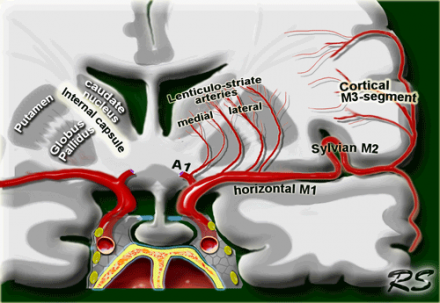 INTRODUCTION
The goal of imaging in a patient with acute stroke is:
4 Ps of acute stroke imaging

Parenchyma- To asses early sign of acute stroke to exclude haemorrhage ( unenhenced CT)
Pipes- Identify stenosis or occlusion of major extra- and intracranial arteries 
Perfusion-  Asses cerebral blood volume , cerebral blood flow and mean transit time.
Penumbra- asses tissue at risk of dying if ischemia continuous without recanalisation of intravascular thrombus.
In this way we can select patients who are candidates for thrombolytic therapy.
Hemodynamic pathophysiology in cerebral ischemia
The cerebral perfusion parameter are expresses as the relation CBF = CBV/MTT
     Where MTT is transit time of a non diffusible tracer in a volume of brain tissue.
Patho physiology of ischemia can be considered in  4 stages, based on autoregulatory physiology
First stage - Normal hemodynamics.
 Second stage-Characterised by initial decrease in perfusion pressure. Initially autoregulatory vasodialation  preserve CBF, at the same time increasing CBV value.
Third stage – characterised by a greater decrease in perfusion pressure and by initial decrease in CBF value. CBV typically remains increased.
Continued.Fourth stage – Characterised by further decrease in perfusion pressure and decrease in both  CBF and CBVThis stage is associated with tissue ischemia and hemodynamic failure.CT has the advantage of being available 24 hours a day and is the gold standard for haemorrhage. Haemorrhage on MR images can be quite confusing.On CT 60% of infarcts are seen within 3-6 hrs and virtually all are seen in 24 hours. The overall sensitivity of CT to diagnose stroke is 64% and the specificity is 85%.
CT Early signs of ischemia
Hypo attenuating brain tissue
Obscuration of lentiform nucleous
Dense MCA sign
Insular ribbon sign
Loss of sulcal effacement
Hypo attenuating brain tissue
Hypoattenuating brain tissue in the right hemisphere.The diagnosis is infarction, because of the location (vascular territory of the middle cerebral artery (MCA) and because of the involvement of gray and white matter, which is also very typical for infarction.
MCA infarction: on CT an area of hypoattenuation appearing within six hours is highly specific for irreversible ischemic brain damage
Hypo density on CT= Irreversible ischemic brain damage
Patients who present with symptoms of stroke and who demonstrate hypo density on CT within first six hours were proven to have larger infarct volumes, more severe symptoms, less favourable clinical courses and they even have a higher risk of haemorrhage.Therefore whenever you see hypo density in a patient with stroke this means bad news.No hypodensity on CT is a good sign.
Obscuration of the lentiform nucleus
Obscuration of the lentiform nucleus, also called blurred basal ganglia, is an important sign of infarction.It is seen in middle cerebral artery infarction and is one of the earliest and most frequently seen signs.The basal ganglia are almost always involved in MCA-infarction.
Obscuration of the lentiform nucleus or blurred basal ganglia.
Insular Ribbon sign
This refers to hypodensity and swelling of the insular cortex. It is a very indicative and subtle early CT-sign of infarction in the territory of the middle cerebral artery. This region is very sensitive to ischemia because it is the furthest removed from collateral flow. It has to be differentiated from herpes encephalitis.
Two patients with insular ribbon sign
Dense MCA sign.
This is a result of thrombus or embolus in the MCA.On the left  a patient with a dense MCA sign.On CT-angiography occlusion of the MCA is visible.
Hemorrhagic infarcts
15% of MCA infarcts are initially hemorrhagic.
Hemorrhage is most easily detected with CT, but it can also be visualized with gradient echo MR-sequences.
CTA and CT Perfusion
once you have diagnosed the infarction, you want to know which vessel is involved by performing a CTA.
CT Perfusion (CTP)
With CT and MR-diffusion we can get a good impression of the area that is infarcted, but we cannot preclude a large ischemic penumbra (tissue at risk).With perfusion studies we monitor the first pass of an iodinated contrast agent bolus through the cerebral vasculature.Perfusion will tell us which area is at risk.Approximately 26% of patients will require a perfusion study to come to the proper diagnosis.
Studies were performed to compare CT with MRI to see how much time it took to perform all the CT studies that were necessary to come to a diagnosis.It was demonstrated that Plain CT, CTA and CTP can provide comprehensive diagnostic information in less than 15 minutes, provided that you have a good team.
In the case on the left first a non-enhanced CT was performed.If there is hemorrhage, then no further studies are necessary.In this case the CT was normal and a CTP was performed, which demonstrated a perfusion defect.A CTA was subsequently performed and a dissection of the left internal carotid was demonstrated.
On T2WI and FLAIR infarction is seen.These sequences detect 80% of infarctions before 24 hours.They may be negative up to 2-4 hours post-ictus! On the left T2WI and FLAIR demonstrating hyperintensity in the territory of the middle cerebral artery.Notice the involvement of the lentiform nucleus and insular cortex. 
High signal on conventional MR-sequences is comparable to hypodensity on CT.It is the result of irreversible injury with cell death.So hyperintensity means BAD news: dead brain.
MRI
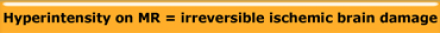 Diffusion Weighted Imaging (DWI)
DWI is the most sensitive sequence for stroke imaging.DWI is sensitive to restriction of brownian motion of extracellular water due to imbalance caused by cytotoxic edema.Normally water protons have the ability to diffuse extracellularly and loose signal. High intensity on DWI indicates restriction of the ability of water protons to diffuse extracellularly.
DWI in posterior, anterior and middle cerebral infarction
When we look at the DWI-images it is very easy and you don't have to be an expert radiologist to notice the infarction.This is why DWI is called 'the stroke sequence'.
When we compare the findings on T2WI and DWI in time we will notice the following:
In the acute phase T2WI will be normal, but in time the infarcted area will become hyperintense.
The hyperintensity on T2WI reaches its maximum between 7 and 30 days. After this it starts to fade.
DWI is already positive in the acute phase and then becomes more bright with a maximum at 7 days.
DWI in brain infarction will be positive for approximately for 3 weeks after onset (in spinal cord infarction DWI is only positive for one week!).
ADC will be of low signal intensity with a maximum at 24 hours and then will increase in signal intensity and finally becomes bright in the chronic stage.
Pseudo-normalization of DWIThis occurs between 10-15 days.The case on the left shows a normal DWI.On T2WI there is may be some subtle hyperintensity in the right occipital lobe in the vascular territory of the posterior cerebral artery.The T1WI after the administration of Gadolinium shows gyral enhancement indicating infarction.
Pseudo-normalization of DWI in a 2 weeks old posterior infarction
First it was thought that everything that is bright on DWI is dead tissue.However now there are some papers suggesting that probably some of it may be potentially reversible damage.If you compare the DWI images in the acute phase with the T2WI in the chronic phase, you will notice that the affected brain volume in DWI is larger compared to the final infarcted area (respectively 62cc and 17cc).
Perfusion MR Imaging
Perfusion with MR is comparable to perfusion CT.A compact bolus of Gd-DTPA is delivered through a power injector.Multiple echo-planar images are made with a high temporal resolution.T2* gradient sequences are used to maximize the susceptibility signal changes.
On the left a patient with sudden onset of neurological symptoms. MR was performed 1 hour after onset of symptoms. T1 and T2 images are normal.
T2WI and PDWI (proton densityWI) in a patient with sudden onset of neurological symptoms
Continued.
On the DWI there is a large area with restricted diffusion in the territory of the right middle cerebral artery.Notice also the involvement of the basal ganglia.There is a perfect match with the perfusion images, so this patient should not undergo any form of thrombolytic therapy.
DWI and PI
On the left another MCA infarction.It is clearly visible on CT (i.e. irreversible changes).There is a match of DWI and  MR Perfusion, so no therapy.
The area with abnormal perfusion can be dead tissue or tissue at risk. Combining the diffusion and perfusion images helps us to define the tissue at risk, i.e. the penumbra.
On the left we first have a diffusion image indicating the area with irreversible changes (dead issue).In the middle there is a large area with hypoperfusion.On the right the diffusion-perfusion mismatch is indicated in blue.This is the tissue at risk.This is the brain tissue that maybe can be saved with therapy.
Diffusion in yellow. Perfusion in red. Mismatch in blue is penumbra.
Continued.
Now we can see that there is a severe mismatch.Almost the whole left cerebral hemisphere is at risk due to hypoperfusion.This patient is an ideal candidate for therapy.
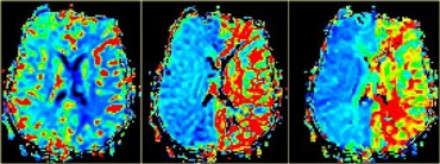 Perfusion images demonstrating large penumbra
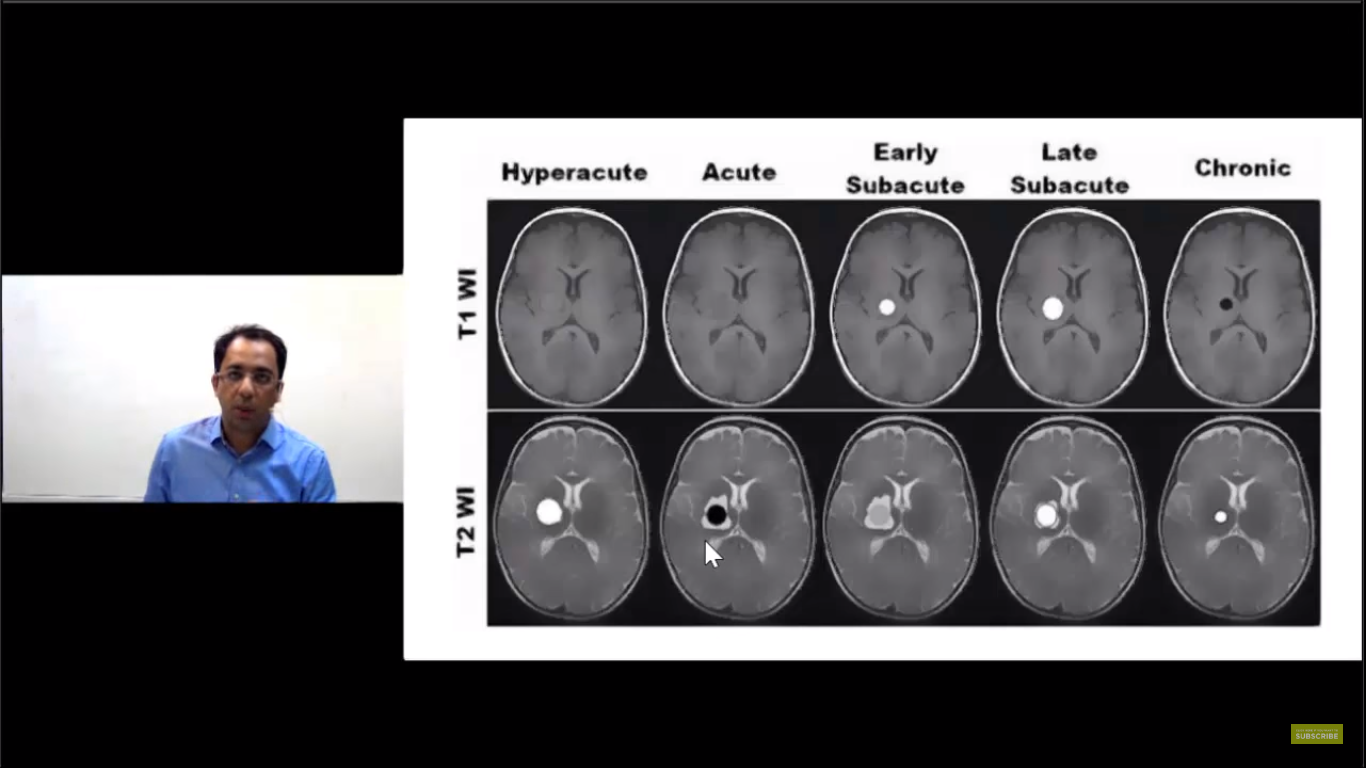 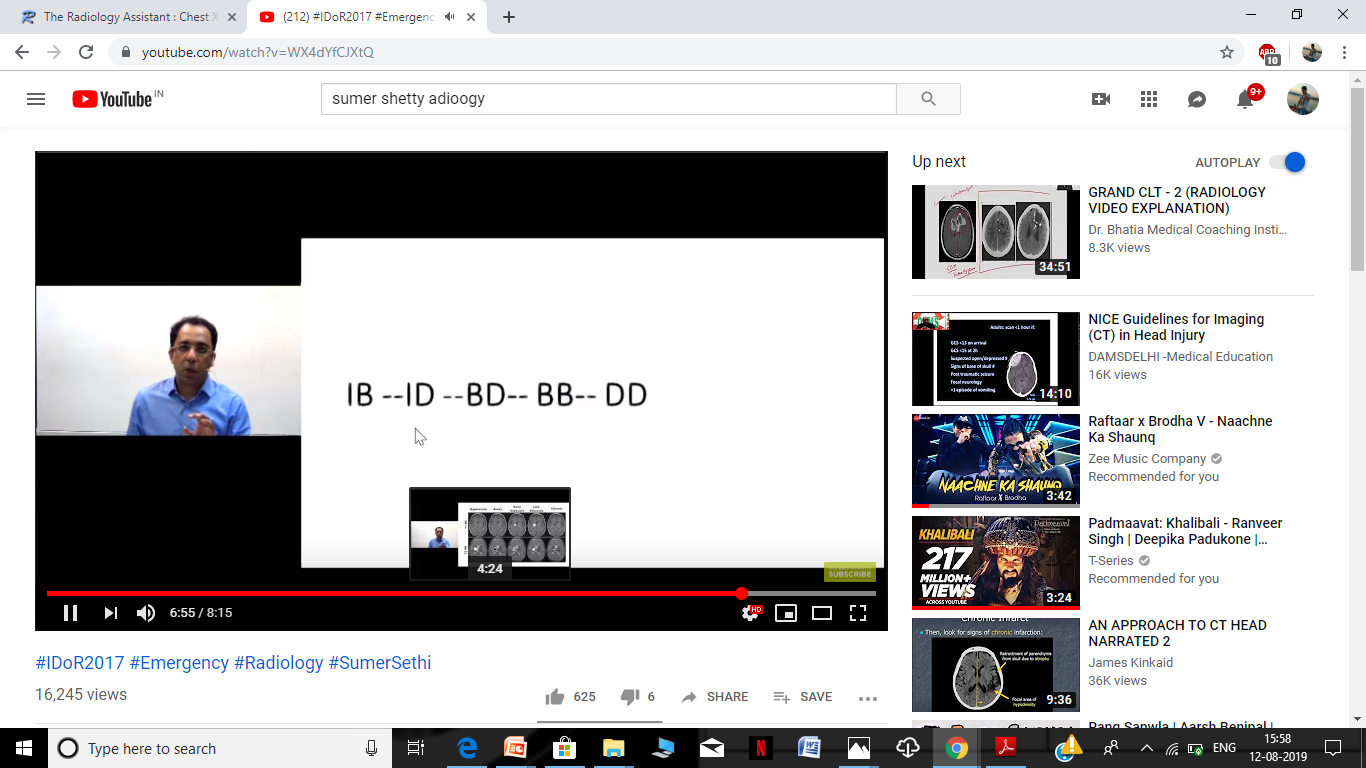 I – isointense, B- bright, D - dark